Lage national
08. Februar 2021
Überblick Kennzahlen
08.02.2021
Lage national
2
7-Tage-Inzidenz der Bundesländer nach Berichtsdatum
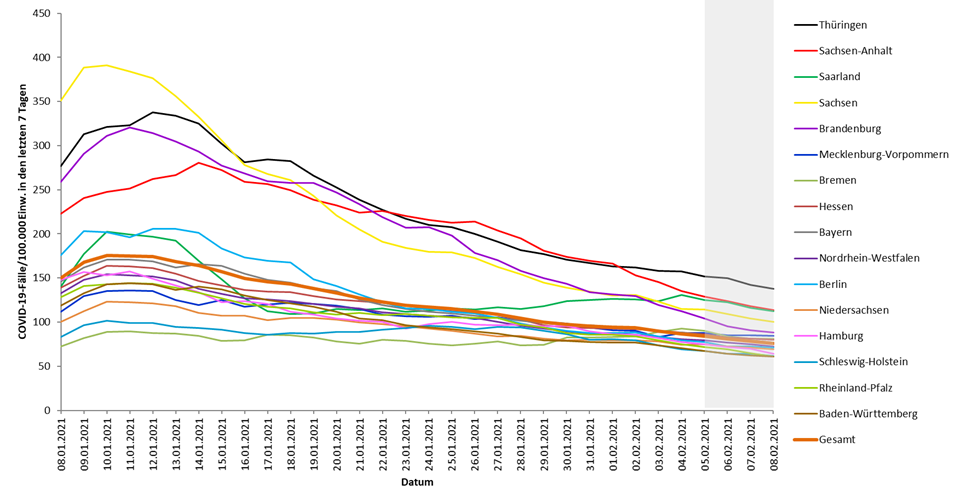 08.02.2021
Lage national
3
Geografische Verteilung 7-Tage-Inzidenz nach Landkreis, N=63.209
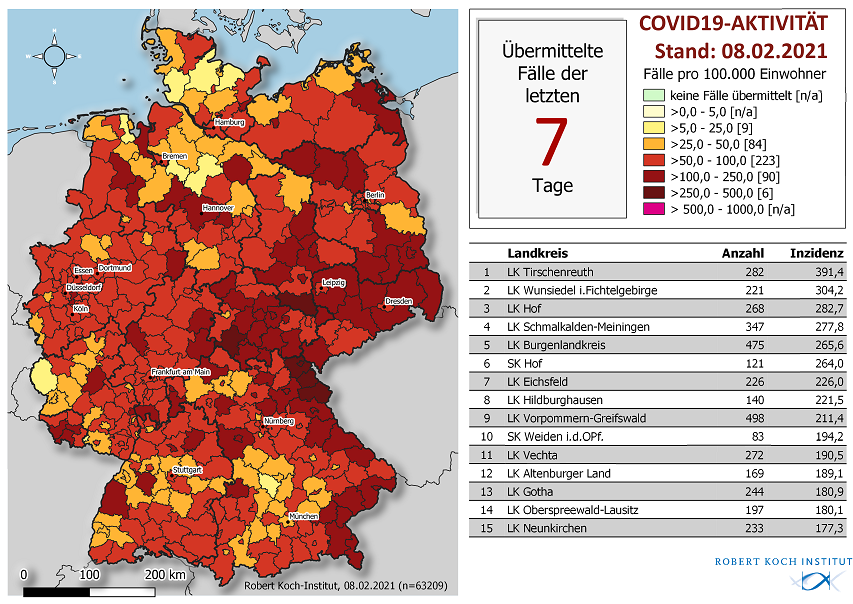 08.02.2021
Lage national
4